Kết nối tri thức với cuộc sống
TIẾNG VIỆT
1
¤N TËP                    Vµ KÓ CHUYÖN
Bµi
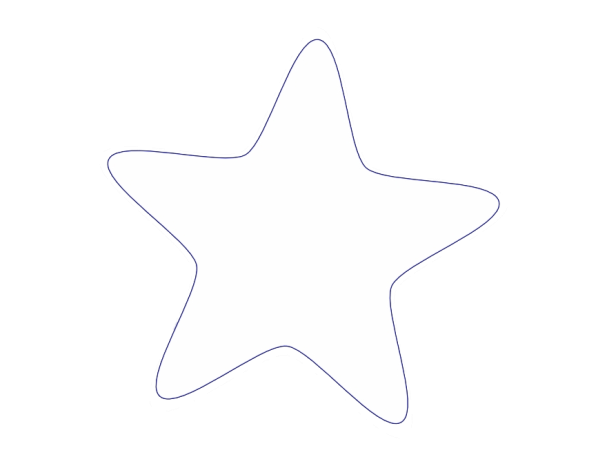 45
TIẾT 1
1
Đọc
1
Đọc
khaâu vaù
göûi quaø
ngoâi sao
keâu goïi
vui veû
rau caâu
keùo co
chòu khoù
möu trí
1
Đọc
khaâu vaù
göûi quaø
ngoâi sao
keâu goïi
vui veû
rau caâu
keùo co
chòu khoù
möu trí
thư gi·n nhÐ!
1
Đọc
Nghæ heø, nhaø Haø ñi Tam Ñaûo. Khi taùn caây, ngoïn coû coøn thiu thiu nguû, Haø ñaõ daäy ngaém maây muø. Ñeán tröa, trôøi nhö vaøo thu. Muøa heø ôû Tam Ñaûo quaû laø deã chòu.
2
Viết
Taøu neo ñaäu ven bôø.
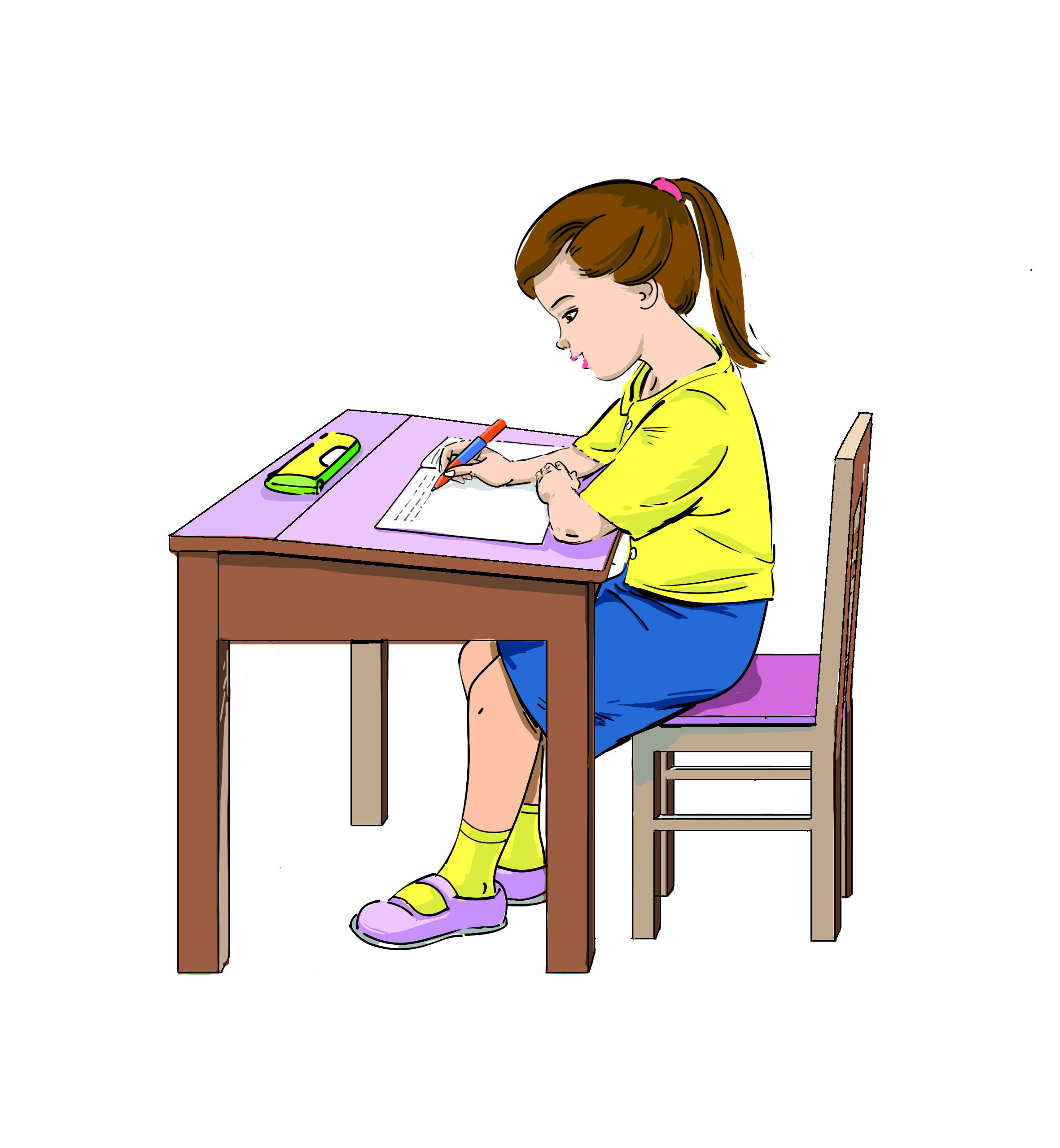 ¤N TËP                    Vµ KÓ CHUYÖN
Bµi
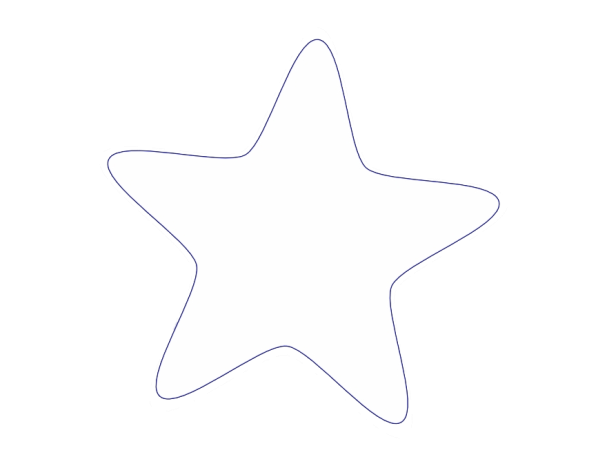 45
TIẾT 2
3
Kể chuyện
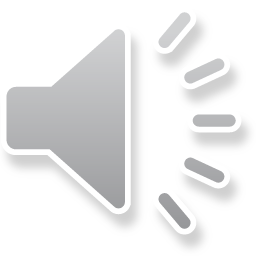 Söï tích hoa cuùc traéng
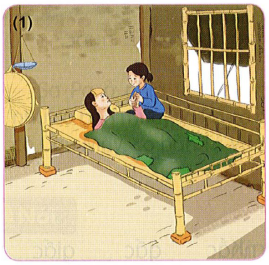 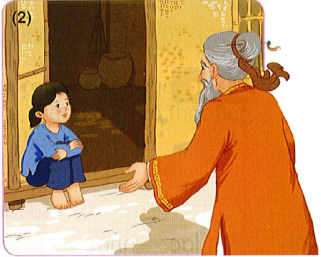 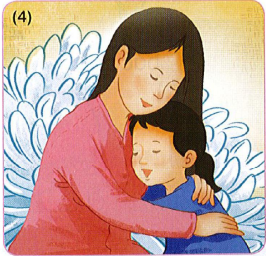 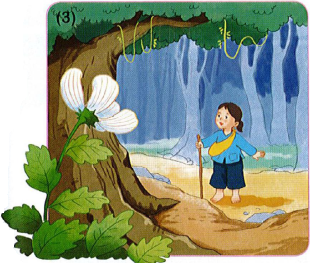 3
Kể chuyện
Söï tích hoa cuùc traéng
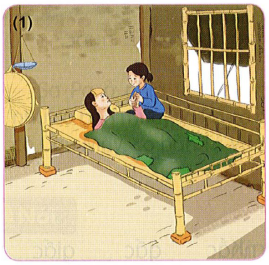 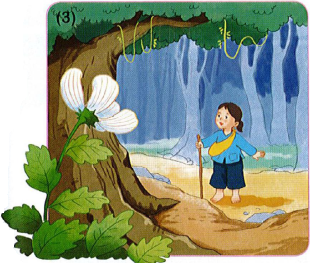 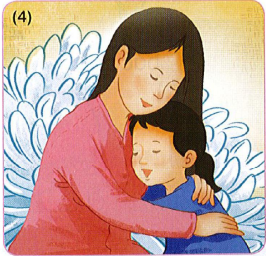 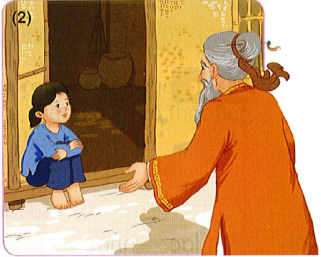 3
Kể chuyện
Söï tích hoa cuùc traéng
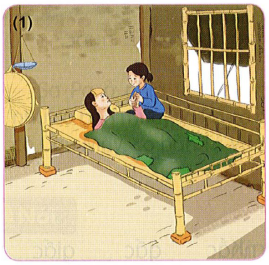 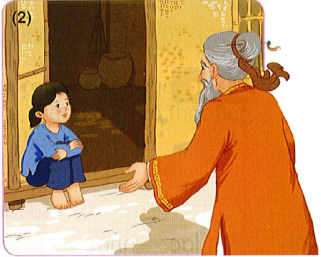 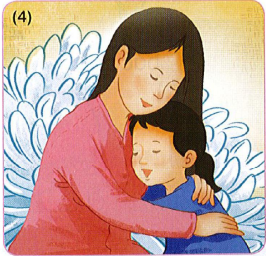 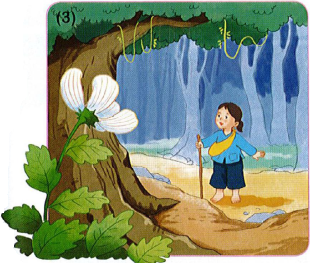